AZ KVÍZ
NÁZVY A ZNAČKY PRVKŮ
Hra
Návod
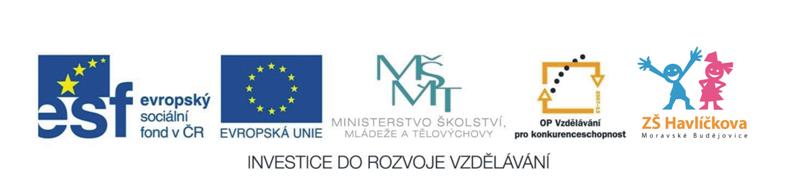 1
1
1
1
2
2
2
2
3
3
3
3
4
4
4
4
5
5
5
5
6
6
6
6
7
7
7
7
8
8
8
8
9
9
9
9
10
10
10
10
11
11
11
11
12
12
12
12
13
13
13
13
14
14
14
14
15
15
15
15
16
16
16
16
17
17
17
17
18
18
18
18
19
19
19
19
20
20
20
20
21
21
21
21
22
22
22
22
23
23
23
23
24
24
24
24
25
25
25
25
26
26
26
26
27
27
27
27
28
28
28
28
1
C
Odpověď
uhlík
2
Al
Odpověď
hliník
3
O
Odpověď
kyslík
4
Cu
Odpověď
měď
5
N
Odpověď
dusík
6
Na
Odpověď
sodík
7
S
Odpověď
síra
8
Pb
Odpověď
olovo
9
H
Odpověď
vodík
10
Mn
Odpověď
mangan
11
I
Odpověď
jod
12
Au
Odpověď
zlato
13
Mg
hořčík
Odpověď
14
Sn
cín
Odpověď
15
As
Odpověď
arsen
16
Ni
Odpověď
nikl
17
B
Odpověď
bor
18
Hg
Odpověď
rtuť
19
Br
Odpověď
brom
20
Si
Odpověď
křemík
21
Fe
Odpověď
železo
22
Ag
Odpověď
stříbro
23
Zn
Odpověď
zinek
24
Cl
Odpověď
chlor
25
P
Odpověď
fosfor
26
Cr
Odpověď
chrom
27
K
Odpověď
draslík
28
Ca
vápník
Odpověď
Návod
Hra je určená pro dvě družstva. Cílem hry je spojit svými políčky všechny 3 strany trojúhelníku. K otázce se dostanete kliknutím na políčko do oblasti mimo číslo. Poté se vám zobrazí otázka a po kliknutí na tlačítko „odpověď“ i odpověď. Tlačítkem vpravo dole se vrátíte zpět k základnímu trojúhelníku. Políčko se automaticky zbarví do šediva. Pokud družstvo odpoví špatně, necháváme políčko šedivé, pokud správně, změníme barvu políčka kliknutím na políčko (1x − červené družstvo, 2x − modré družstvo). Družstvo si může vybrat i šedivé políčko. V tom případě vyučující zadává náhradní otázku.
Výukový materiál byl vytvořen na základě  vzoru VY_32_INOVACE_11_AZ kvíz Vznik a vývoj života na Zemi.
Autor původního zdroje: Mgr. Jana Hřebecká – ZŠ Jevíčko